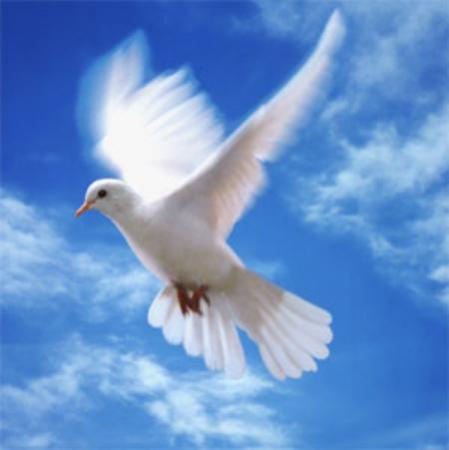 Разнообразие птиц
Подготовила:
учитель 
начальных классов
Филиппова Т.С.
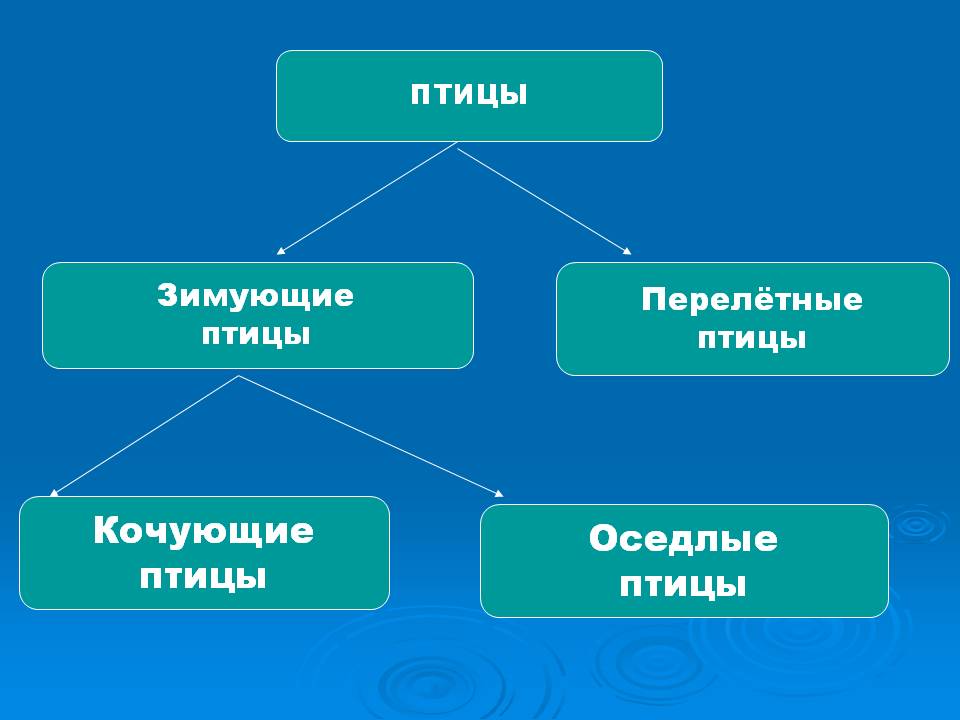 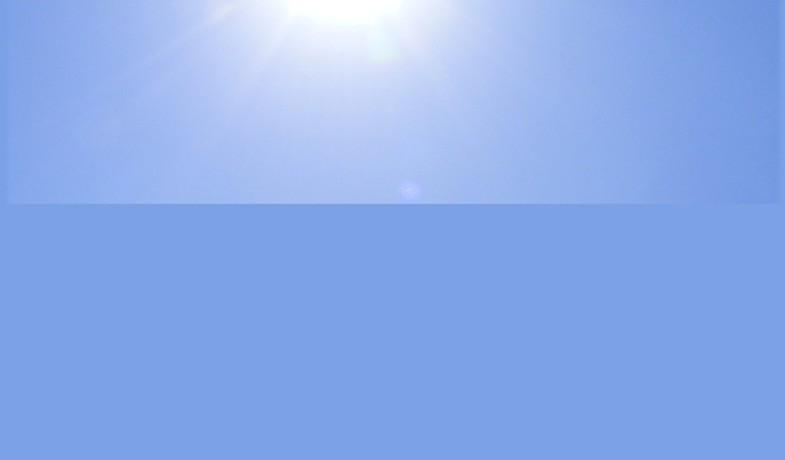 Перелетные птицы
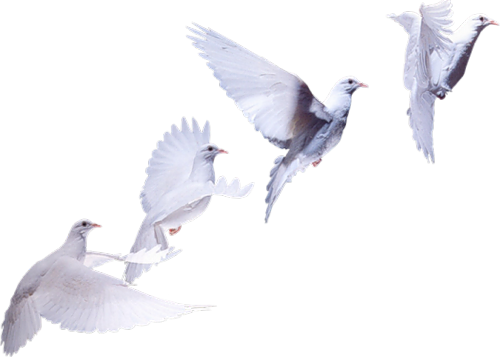 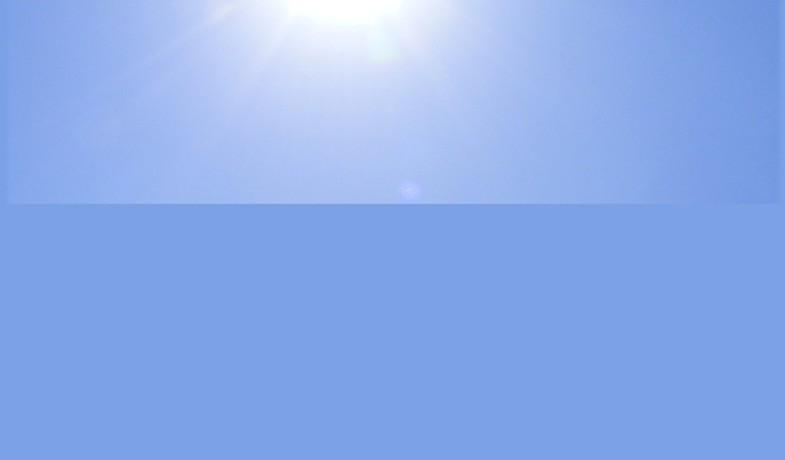 Грач
Грачи всеядны, но главным образом питаются червями и личинками насекомых, которых они находят, копаясь в земле своим крепким клювом. Уничтожая разнообразных вредных насекомых, приносят большую пользу, но в период сева могут вредить посевам зерновых, бахчевых и огородных культур, выклёвывая семена и всходы. Зимой питаются в основном растительными кормами и пищевыми отходами человека.
	Грач — «вестник весны», эти птицы первыми прилетают к нам весной — в начале марта. Покидают наши края поздно осенью, исчезая в конце октября или начале ноября.
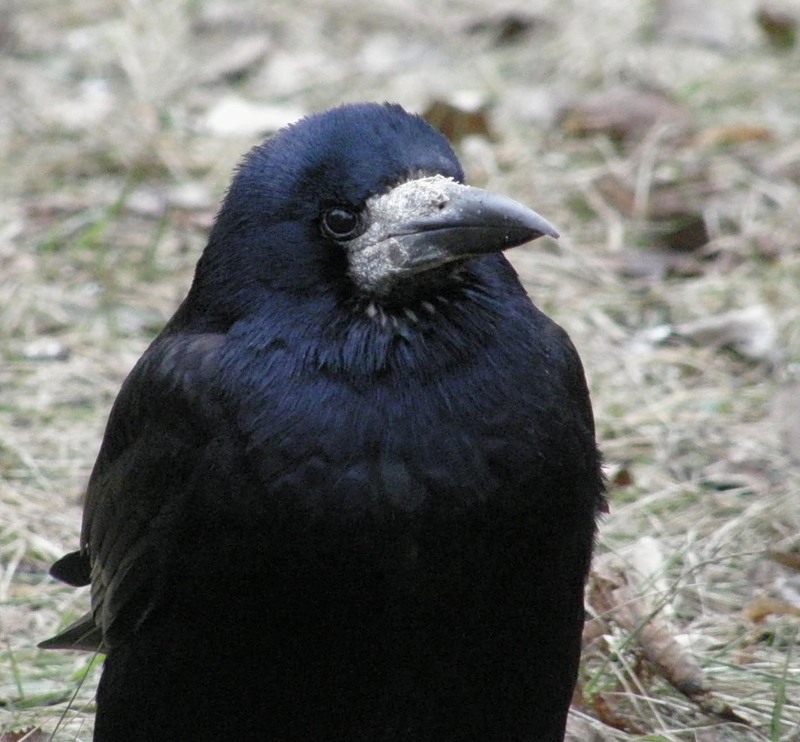 Обитают в лесах, кустарниках, по берегам оврагов и стоячих водоёмов, в степях, парках и садах.
 Уничтожает огромное количество вредных насекомых. Особенно много поедает различных мохнатых гусениц, которых избегают многие насекомоядные птицы. 
Кукует только самец, сидя на возвышении какой-нибудь горизонтальной ветки, или в полете. Во время пения самец опускает крылья, приподнимая и распуская хвост. Существует информация, что самец кукушки в брачный период может прокуковать до 360 раз! Самки же только в полёте издают характерную булькающую трель «кли-кли-кли», которой они привлекают самцов для спаривания.
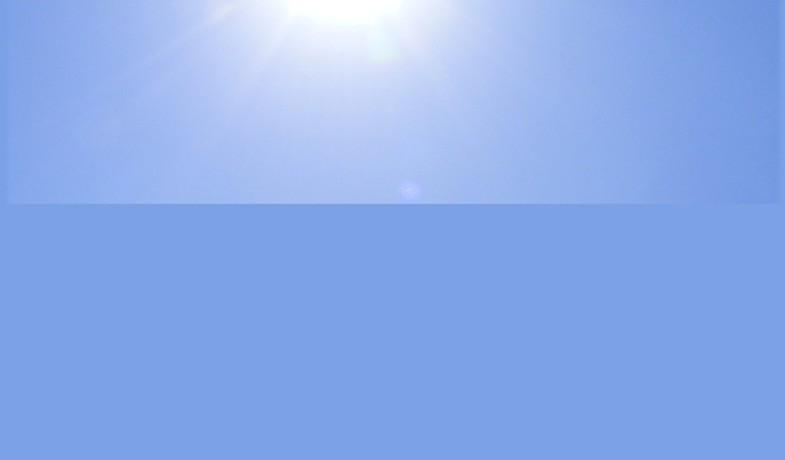 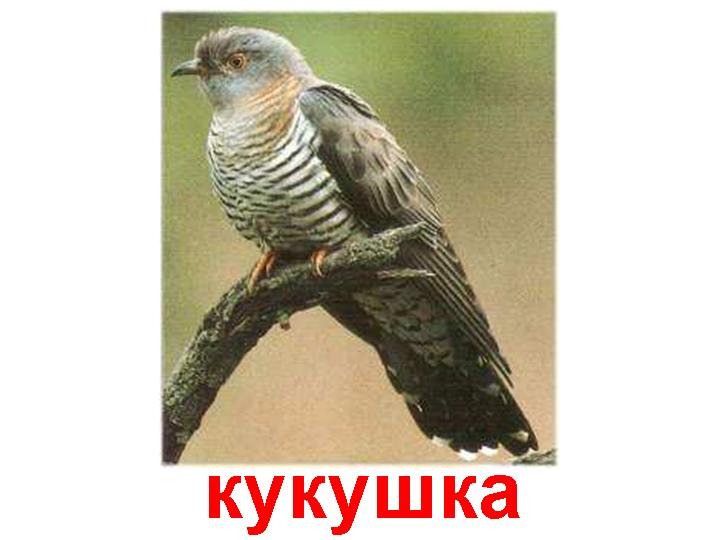 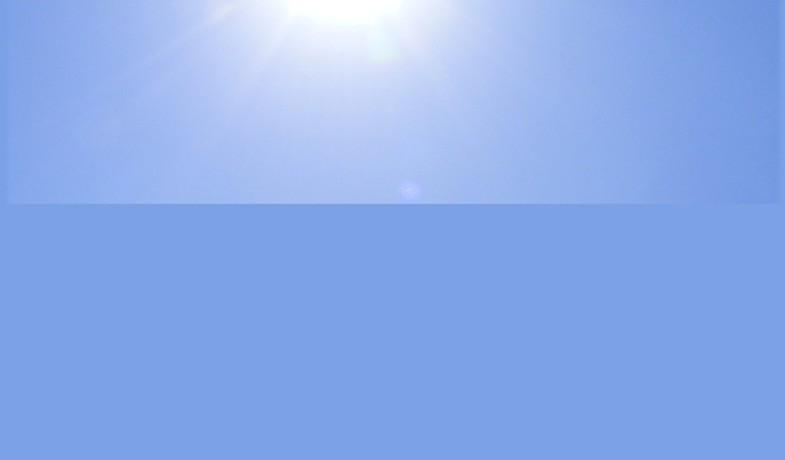 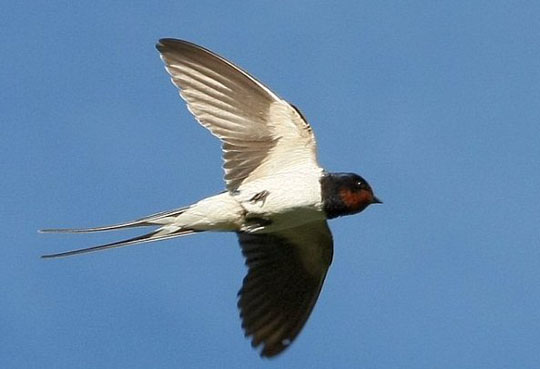 Ласточка
Гнёзда полушаровидные или в виде плоской фляжки. Ласточки строят их из комочков грязи, смешанной со слюной, прилепляя к стенам зданий или скалам. Некоторые виды гнездятся в норах или дуплах, нередко селятся колониями. В кладках 2-7 яиц, в году 1-2 кладки, насиживают самец и самка 14-16 суток.
 
	Питаются ласточки почти исключительно насекомыми, которых ловят в воздухе, лишь один вид ест ягоды можжевельника. Большинство жертв они ловят в полёте, и на лету способны кормить своих питомцев.
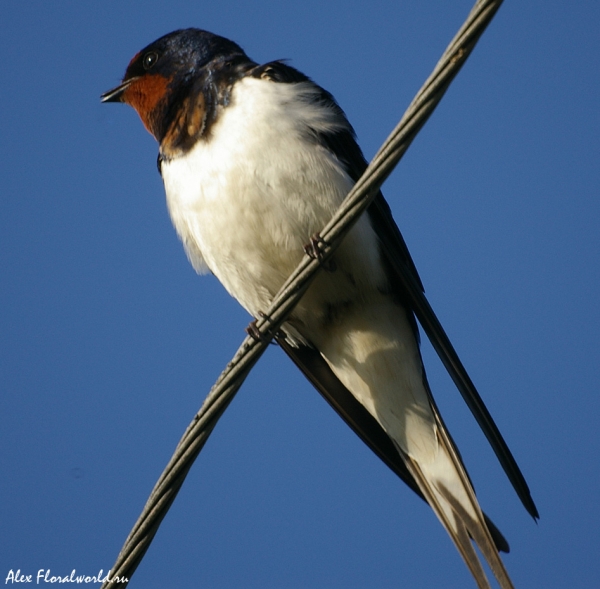 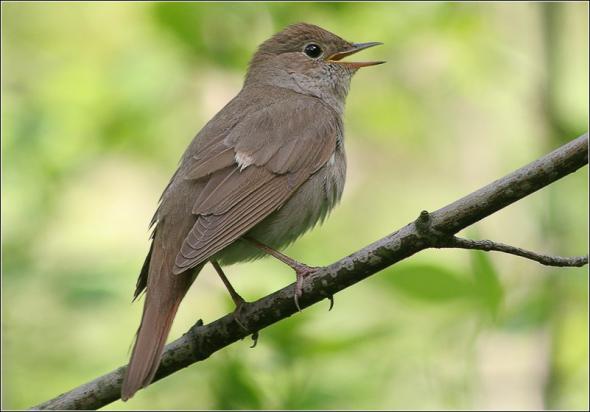 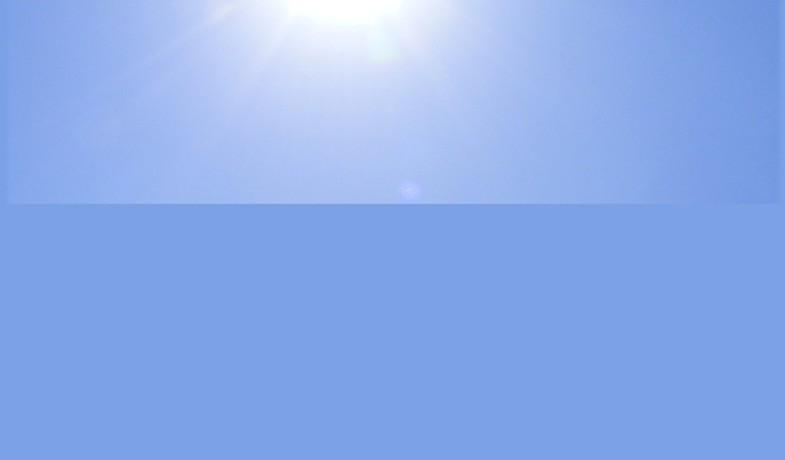 Соловей
Влаголюбивая птица. Любимыми местами обитания соловьев являются поросшие ивовыми и другими кустами долины рек, полевые болота и всякого рода кустарники вблизи проточной или стоячей воды, а также большие сады и глухие парки.
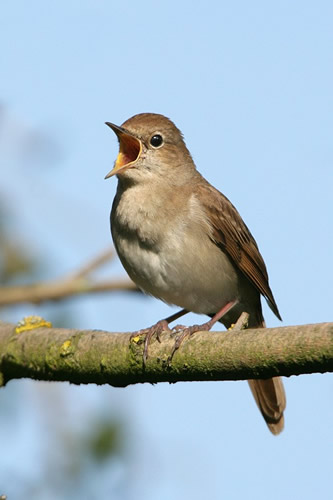 Корм соловья — различные черви, гусеницы, личинки, небольшие жучки и другие насекомые. Осенью охотно поедают разные ягоды, особенно бузину.
Во время пения соловей обычно сидит невысоко, всегда как бы сгорбившись, свесив крылышки и приподняв хвост
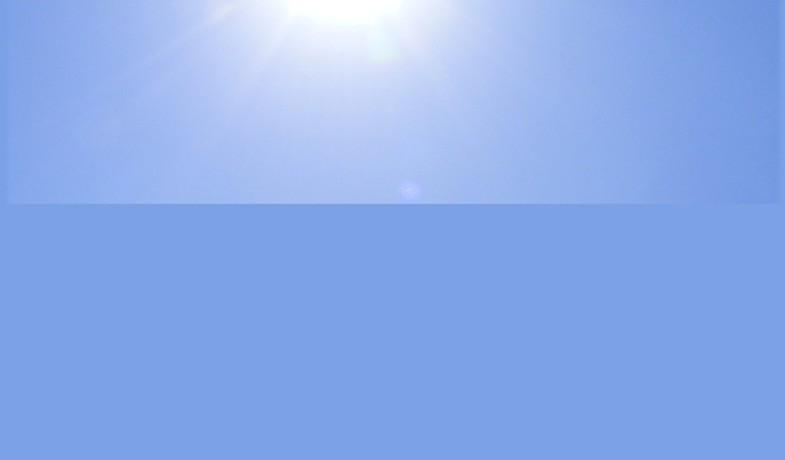 Трясогузка белая
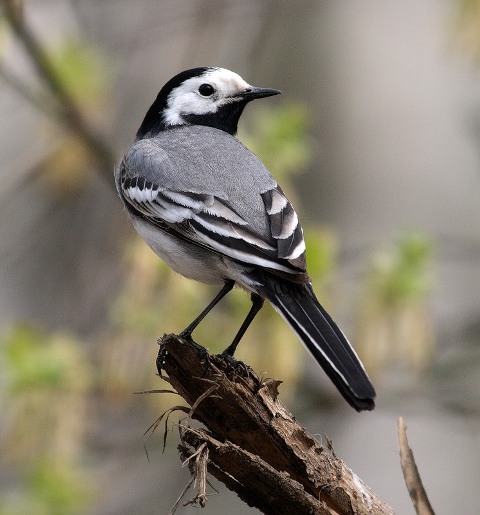 Гнездо строят самец и самка в углублениях: например, в трещинах стен, дуплах деревьев, под крышами зданий и складах брёвен. Материалом для их работ служат стебли, корешки, листья и кусочки мха. В кладке 5–6 белых яиц, покрытых слабо заметными светло-серыми пятнышками и точками. Яйца насиживает только самка, но выкармливают птенцов оба родителя в течение 14 дней.
Одна из самых полезных птиц — она уничтожает насекомых-вредителей, которых ловит прямо в воздухе, или находит на земле. 
Трясогузка очень подвижная — увидеть спокойно сидящей ее можно только во время пения.
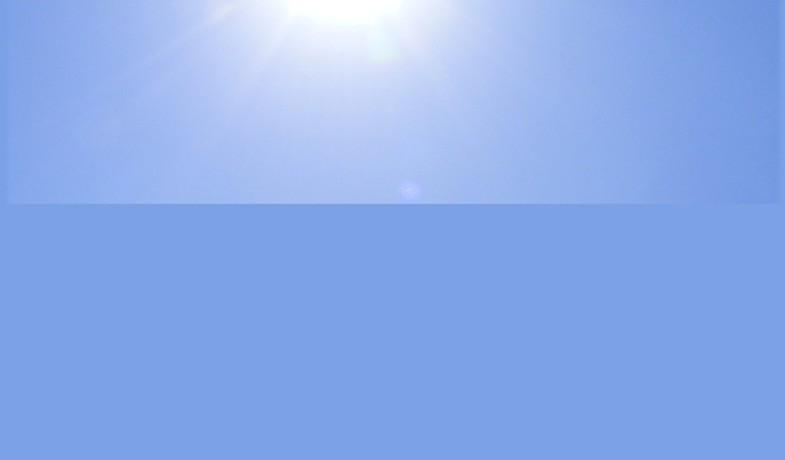 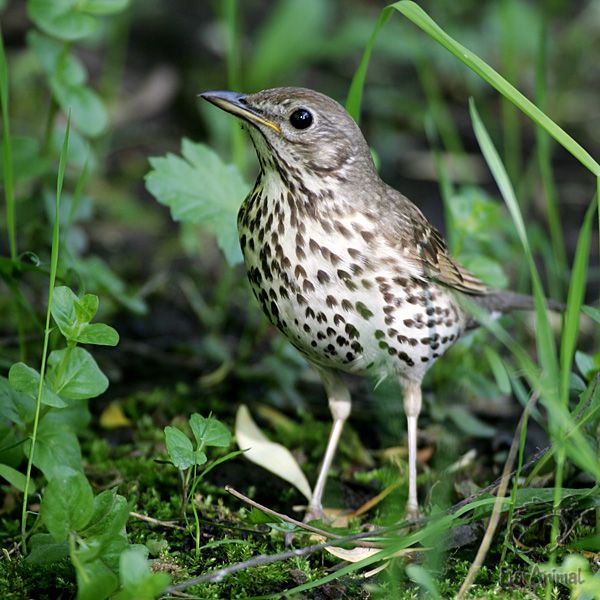 Дрозд певчий
Обитает в лиственных и хвойных лесах, около которых есть влажные луга .
	Возвращается с зимовки примерно в конце марта и уже с первых дней насвистывеют свои звучные мелодии. Замолкает, когда начинается линька. Самка строит одно из самых прочных и странных птичьих гнезд. Снаружи это глубокая и солидная чаша, изнутри выложена разжеванной и скрепленной слюной гнилой древесиной, которая после высыхания образует еще одну чашу, сохраняющуюся в лесу несколько лет.
Питается дрозд насекомыми, червями, улитками, ягодами, семенами, зелеными частями растений. После вылета из гнезда в молодых певчих дроздах просыпается тяга к бросанию улитичьих ракушек на камни, пока те не разобьются. Их мягкое содержимое поедается. Дрозды выбирают определенную группу камней, где со временем накапливается целая куча обломков.
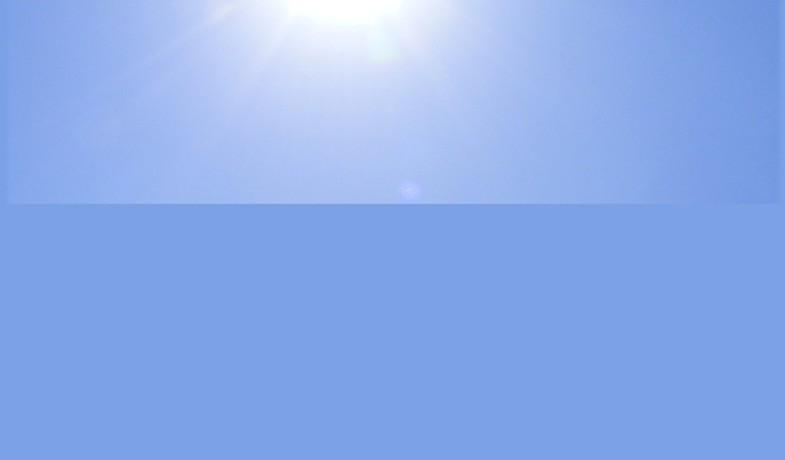 Зимующие птицы
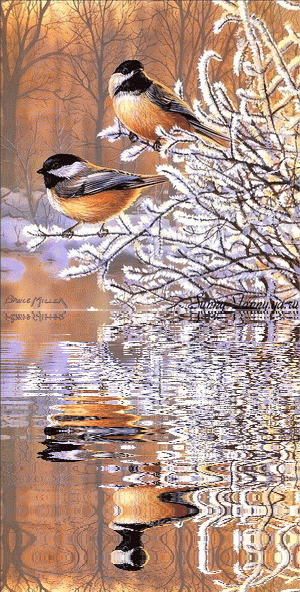 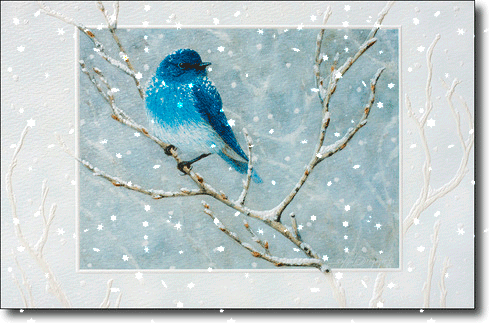 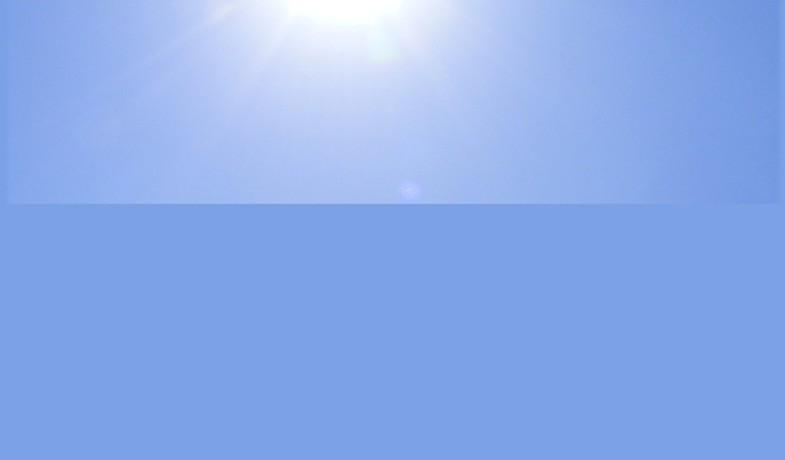 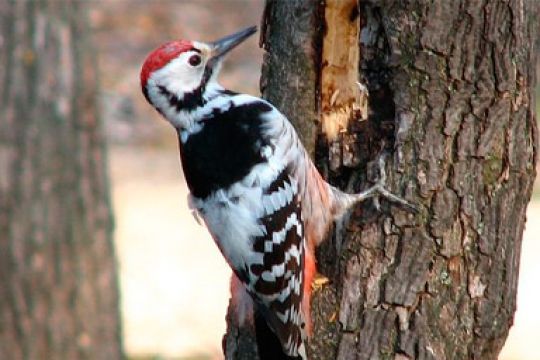 Дятел
Гнездится в пригодных для устройства дупел деревьях. 	Насиживают самец и самка поочередно в течение 12–13 дней. Птенцы вылупляются слепые и беспомощные; первые дни жизни они сидят тихо; подросшие — громко кричат, требуя еду. Родители прилетают к гнезду с кормом (кашица из насекомых) каждые 2–4 мин, за день до 300 раз.
Летом питается, в основном, древесными насекомыми. Сильными ударами он разбивает кору, обнажая ходы насекомых, а липким длинным языком, который легко проникает в эти ходы, извлекает личинок и взрослых насекомых. Зимой питается семенами сосны и ели, раздалбливая их шишки в специальных местах — «кузницах» (пни или трухлявые стволы). Ударами клюва дятел раскрывает чешуйки шишки, извлекает и поедает семена.
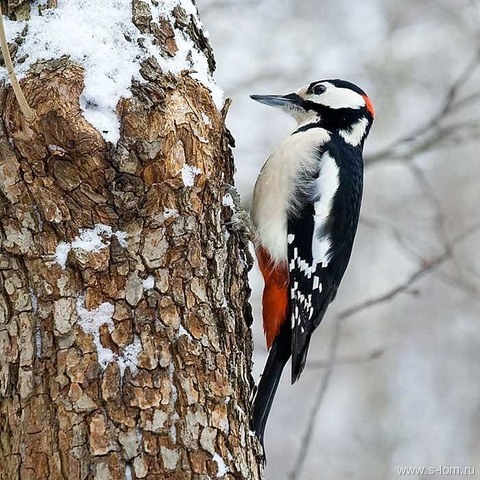 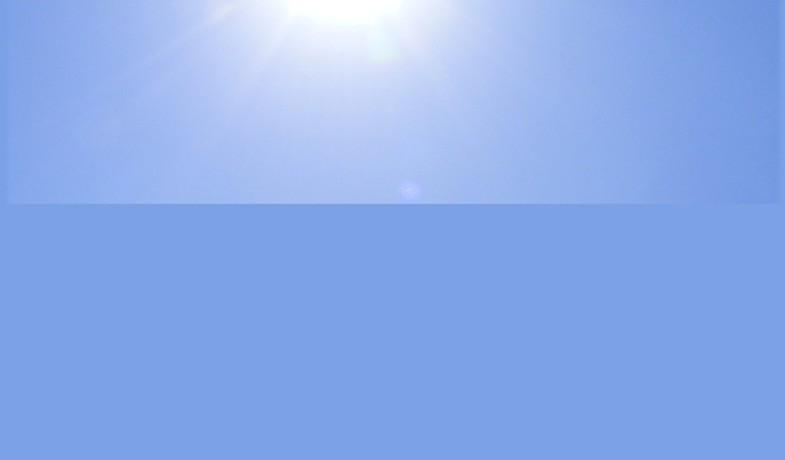 Воробей
Встречается везде, где селятся люди и почва обработана под поля, сады и другие насаждения, а также вблизи человеческого жилья.
	Гнезда воробей помещает в самых разнообразных местах — в щелях различных строений, в норах глинистых и меловых оврагов, в стенках гнезд крупных птиц, занимает скворечники
Питается всевозможными семенами, также ягодами и плодами, но не отказывается и от насекомых, в том числе и майских жуков. Птенцов кормит сначала гусеницами, а затем и крупными насекомыми.
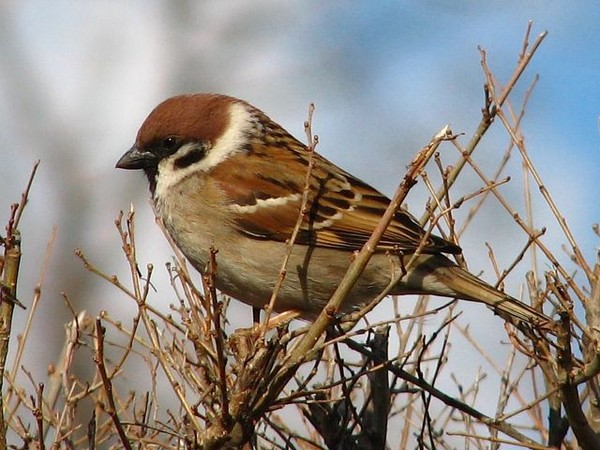 Самец отличается от самки большим черным пятном, охватывающим подбородок, горло, зоб и верхнюю часть груди. У самки голова и горло серые, а над глазом имеется бледная серо-жёлтая полоса.
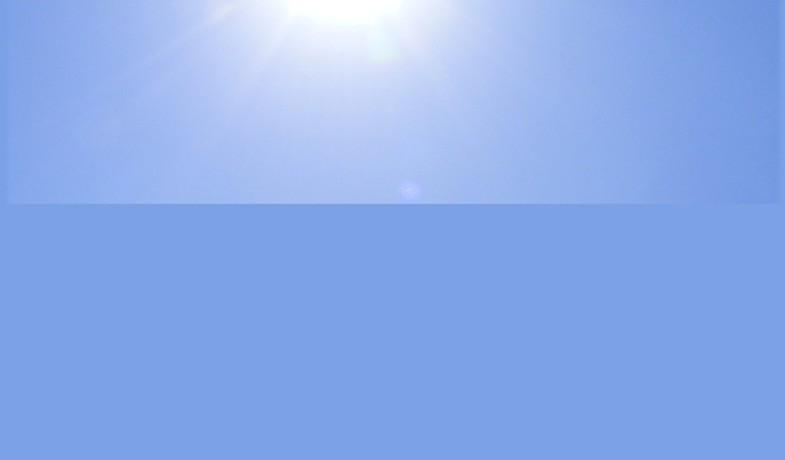 Синица
Предпочитает гнездиться на участках не особенно густого лиственного леса, рощах, парках. Встречается в населенных пунктах с древесной растительностью. Участков чисто хвойного леса в гнездовой период избегает. 
	Материалом для основы гнезда служат тонкие веточки, сухие стебли трав, мох, корешки, лишайники. К ним синица добавляет пух, вату, шерсть, перья, коконы и паутину пауков и насекомых и т. п. Этой массой заполняет все гнездилище. 
	У большой синицы две кладки в году: первая — в конце апреля — начале мая, вторая — в июне. Насиживание длится 13 суток. 
Зимовка. Оседлая птица.
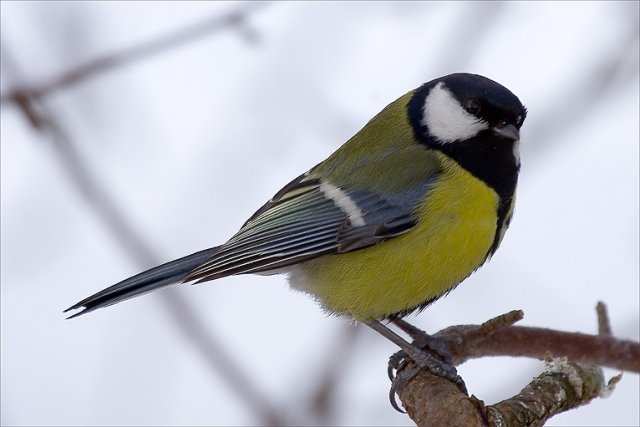 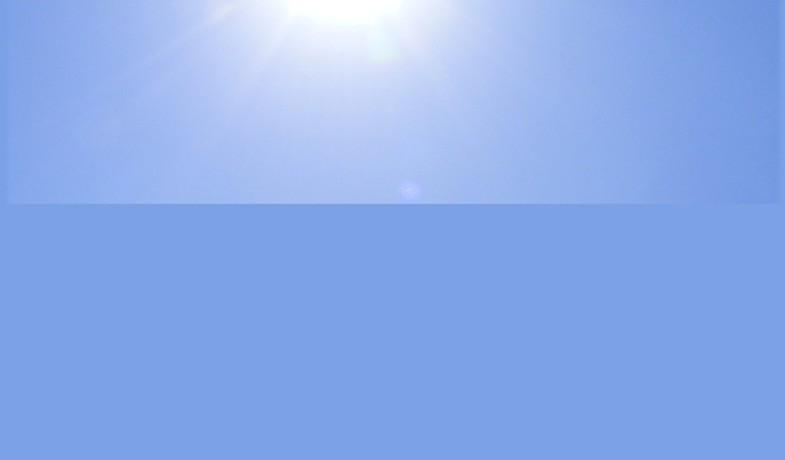 Снегирь
Одна из наиболее широко известных перелётных птиц России. Снегирь-самец — красногрудая птичка с голубовато-серой спинкой и чёрной головкой, а у самок красный цвет замещен буровато-серым. 
	Питается снегирь семенами деревьев и трав, ягодами. Насекомые и пауки — только в качестве дополнительного корма. Птенцов родители кормят размягченными семенами. Зимой поедают почки.
	Снегирь — доверчивая и общительная птица. Если кто-нибудь из стаи попался в ловушку, остальные спешат на помощь. Часто содержится в клетках как красивая певчая птица.
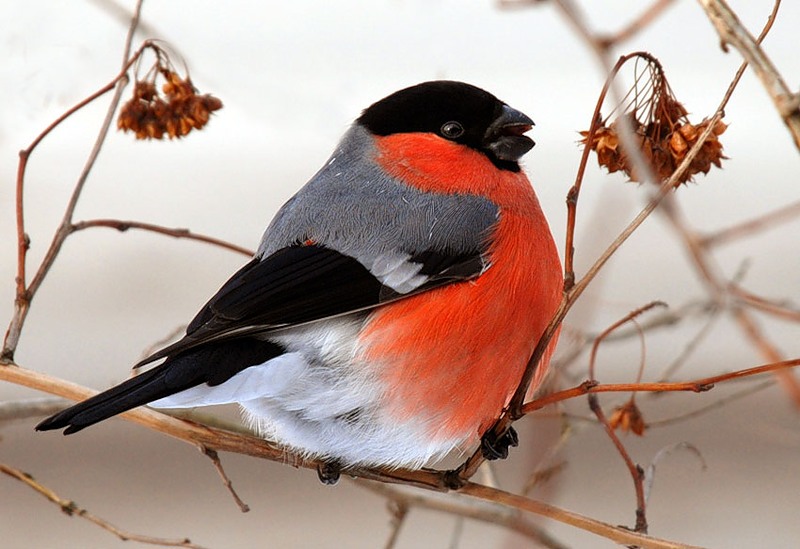 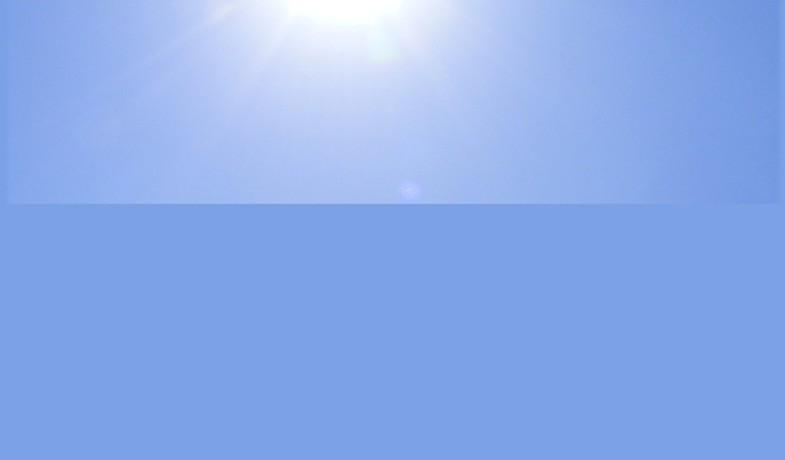 Сорока
Птицa вeличинoй c гaлкy c длинным xвocтoм. Гoлoвa, шeя, cпинa, пepeдняя чacть гpyди чёpныe. 
	Hижняя чacть гpyди и бoкa бeлыe. oceннe-зимний пepиoд copoки кoнцeнтpиpyютcя в нaceлeнныx пyнктax и вoкpyг ниx, нa нoчeвки coбиpaяcь в coтeнныe cкoплeния в кycтapникoвыx мaccивax пo кpaям пoceлeний чeлoвeкa.
	Сороки всеядны. В их рацион входят как мелкие млекопитающие, так и насекомые. Также они часто разоряют птичьи гнёзда, съедая яйца и птенцов. 	Живущие по соседству с человеком сороки не боятся украсть какую-нибудь пищу и у него.
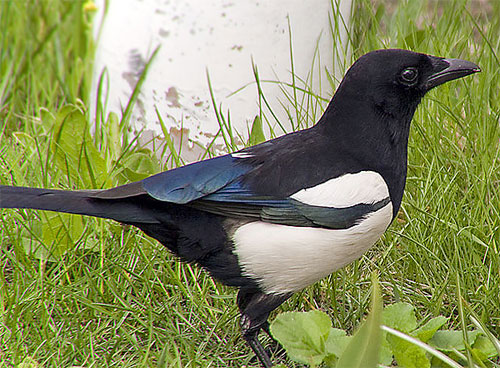 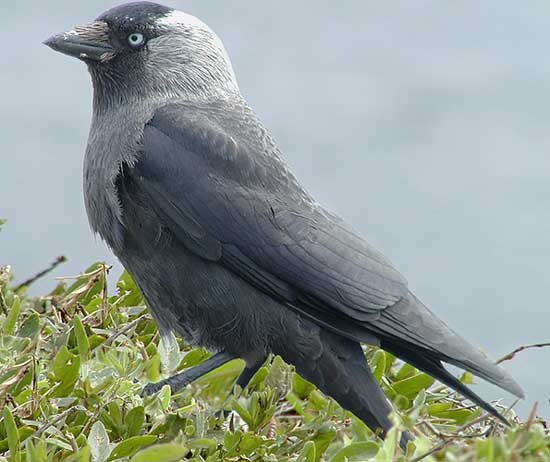 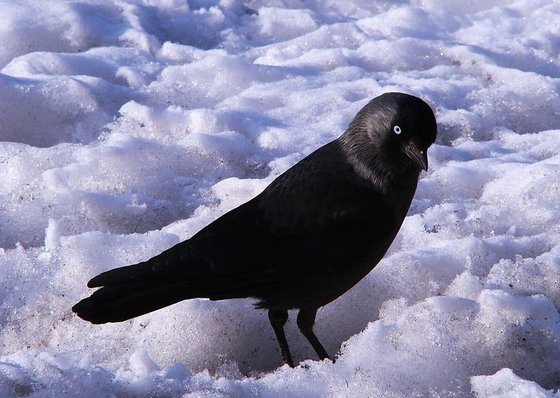 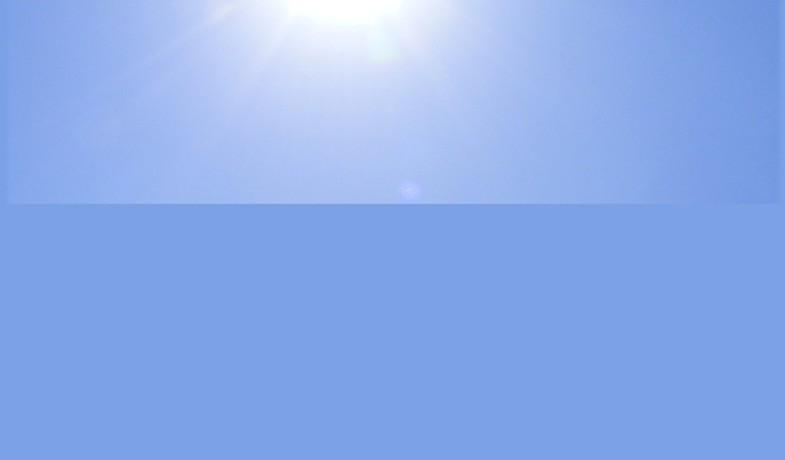 Галка
Наиболее распространена в городах и больших поселках. Реже населяет скалистые участки побережий, редкие леса со старыми деревьями. Гнездо часто устраивает в постройках человека: под карнизами домов, в щелях и пустотах зданий, в печных трубах, за вывесками магазинов. Иногда в дуплах деревьев в парках. Яйца голубовато-зеленые с зеленовато-бурыми пятнами, 3–7 штук в кладке.
Всеядны, едят насекомых (уничтожают многих вредителей), червей, семена некоторых растений, пищевые отходы человека, падаль, разоряет гнезда мелких птиц.
	Легко приручаются — если взять еще слепого птенца и вырастить в неволе, выросшая птица даже не считат других галок своими сородичами.
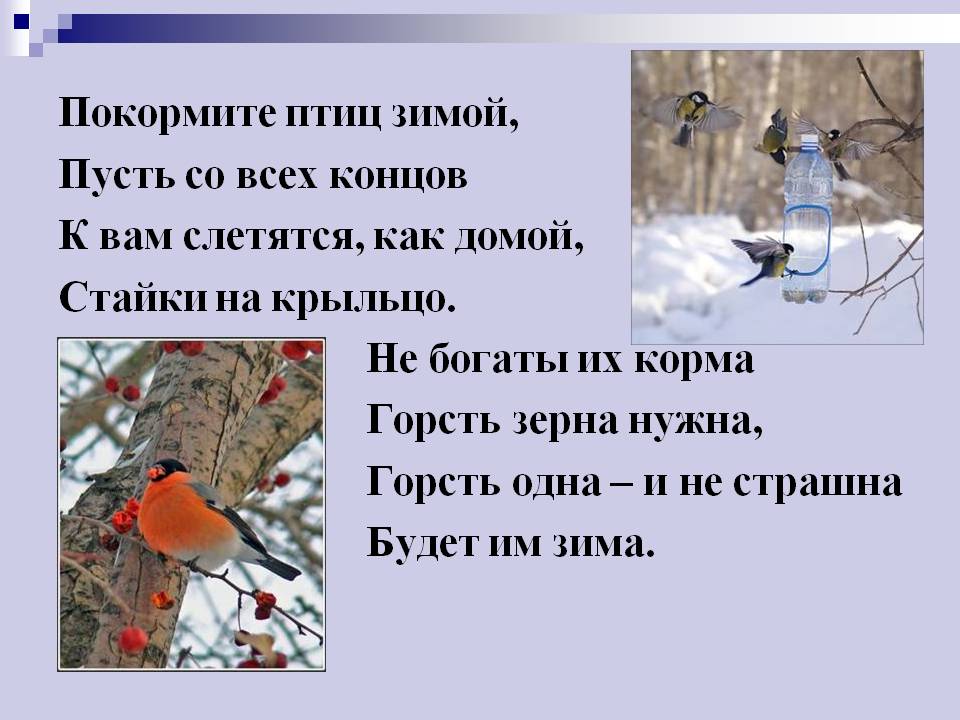